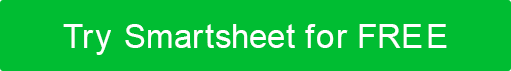 E-COMMERCE WORKFLOW TEMPLATE FOR POWERPOINT
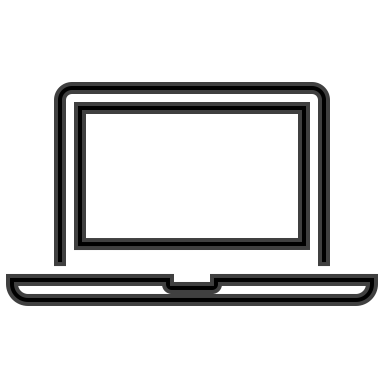 E-COMMERCE WORKFLOW
SUBMITS ORDER 
VIA 
PHONE
E-COMMERCE WORKFLOW
CUSTOMER
CUSTOMER PAYS THROUGH TRANSACTION
ORDER 
SENT TO WAREHOUSE
WAREHOUSE GATHERS ORDER
SUBMITS ORDER 
VIA 
ONLINE
WAREHOUSE SHIPS 
ORDER TO CUSTOMER
E-COMMERCE WORKFLOW